Εκπαιδευτικό υλικό δράσεων ΣΣΠΘΕΣ-παραδείγματα εφαρμογής
Πέτρος Κλιάπης
Ιωάννης Τρικκαλιώτης
Οκτώβρης 2022
Κατηγορίες υλικού (έντυπου - ψηφιακού)
Τα σχολεία που συμμετείχαν στο πρόγραμμα παρήγαγαν υλικό για:
το σχεδιασμό (Όραμα- Αξίες)
την εφαρμογή (Σχέδια μαθημάτων)
την ενίσχυση/επιβράβευση καλών συμπεριφορών (Πίνακες, καρτέλες κ.λπ.)
τη διάχυση (Banners – Αφίσες – βίντεο)
2
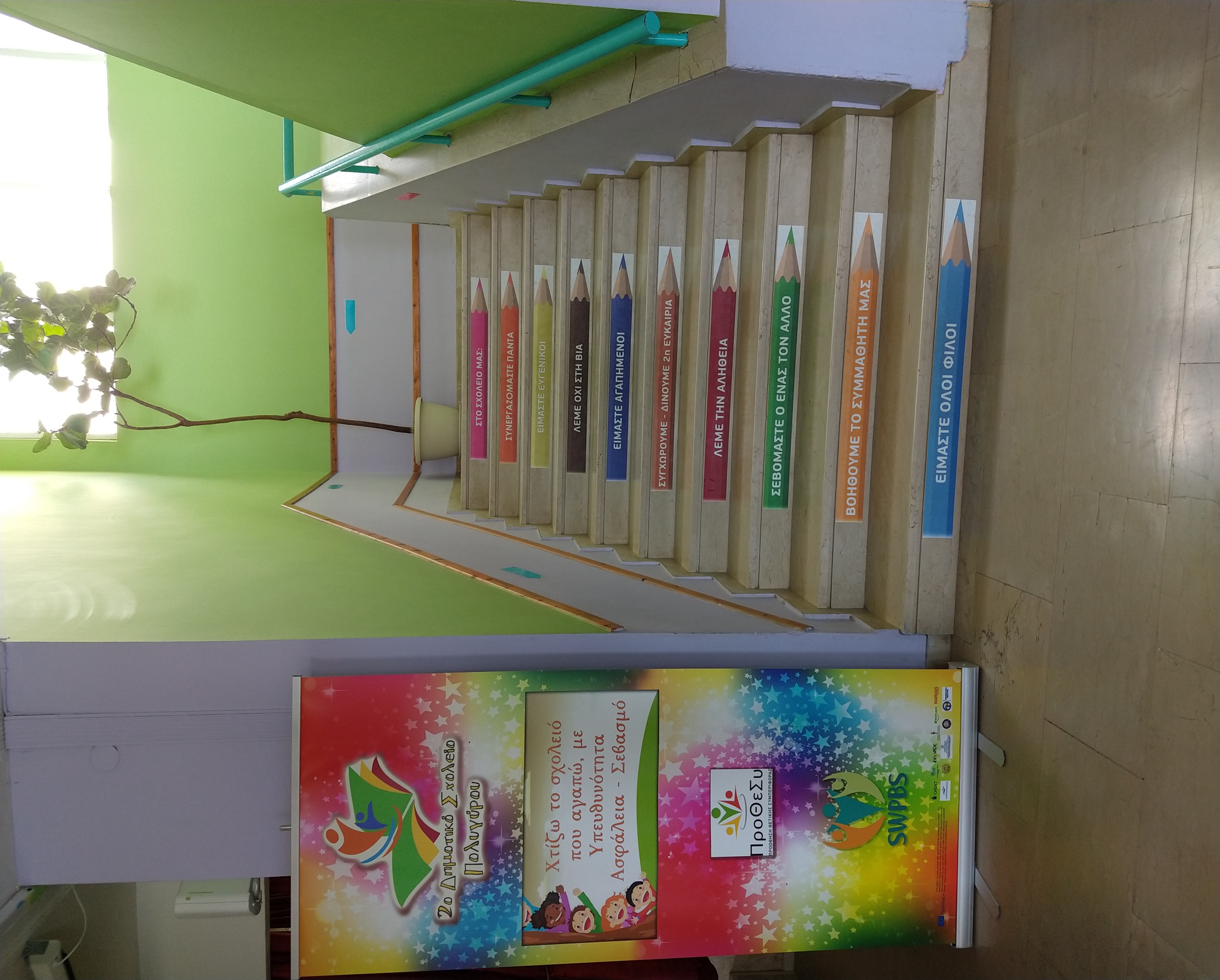 Α. Υλικό σε έντυπη μορφή
3
Α. Υλικό σε έντυπη μορφή
(όραμα)
4
(όραμα)
5
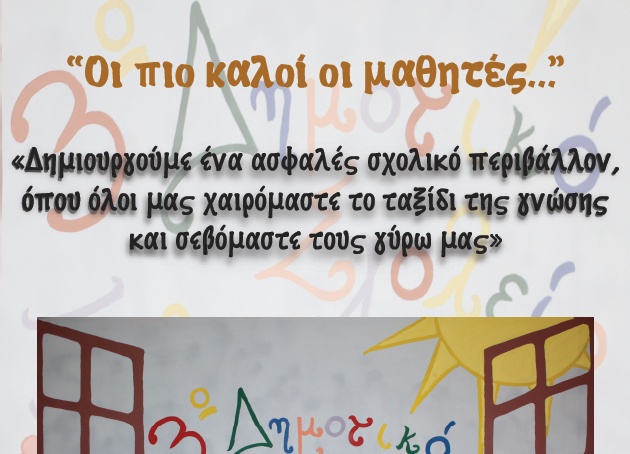 (όραμα)
6
Α. Υλικό σε έντυπη μορφή
7
(Κανόνας)
8
(Πίνακας επιβράβευσης)
9
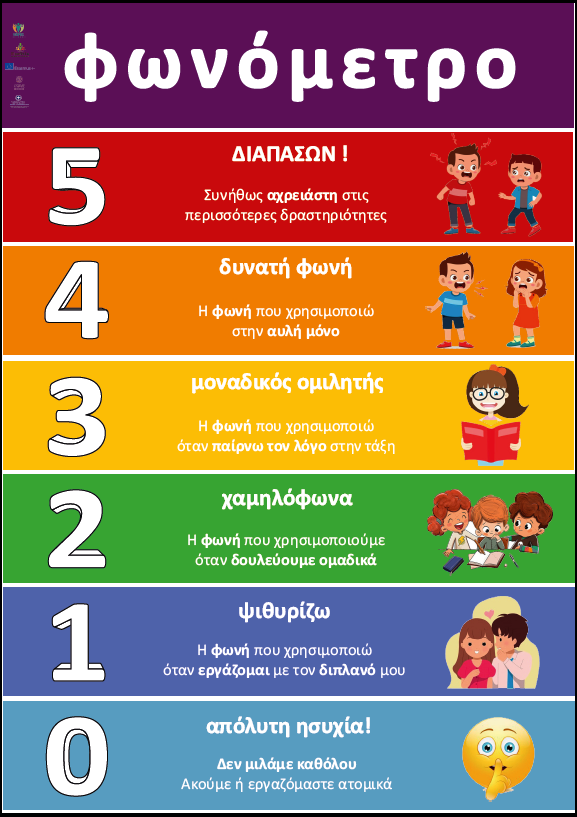 10
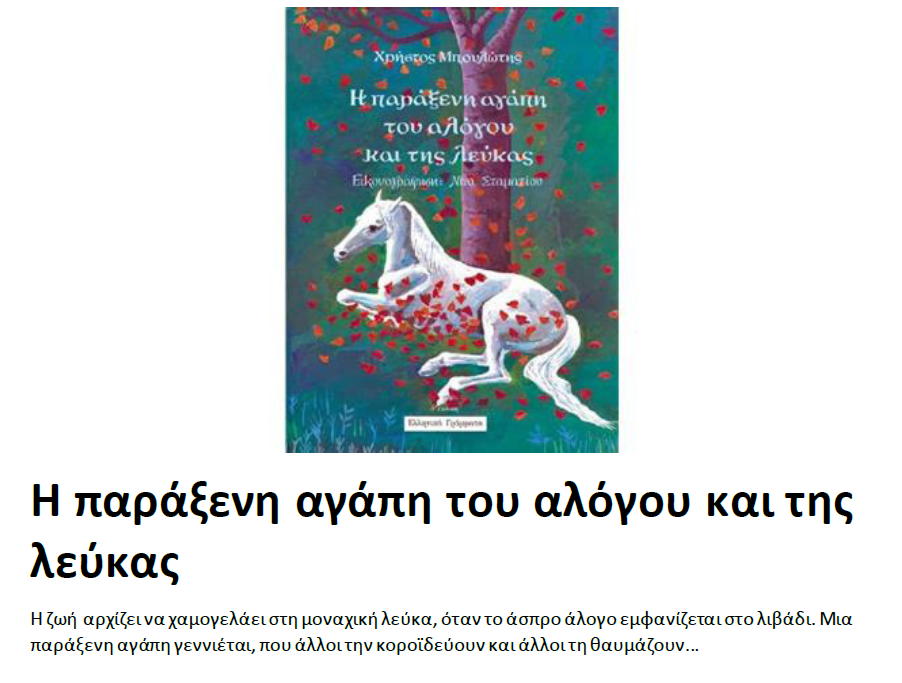 11
Β. Υλικό σε ψηφιακή μορφή
Η ιστοσελίδα του προγράμματος
https://pbiseurope.org
12
13
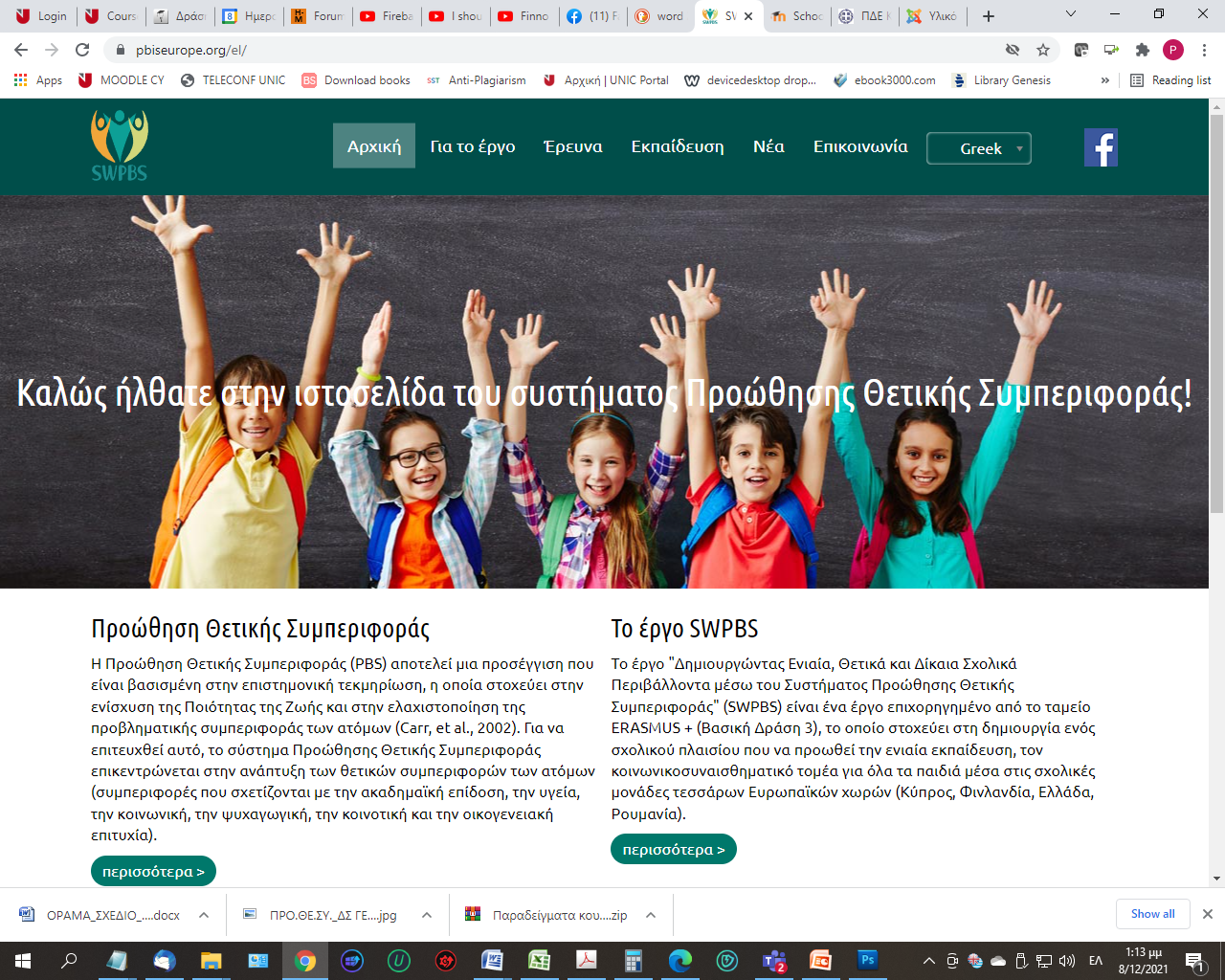 14
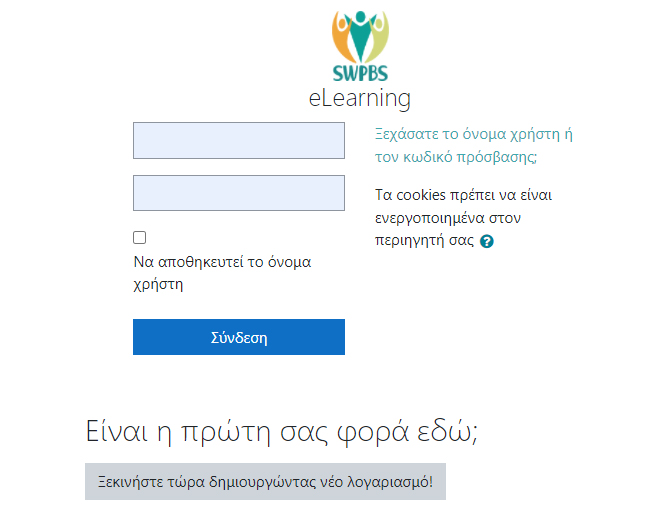 15
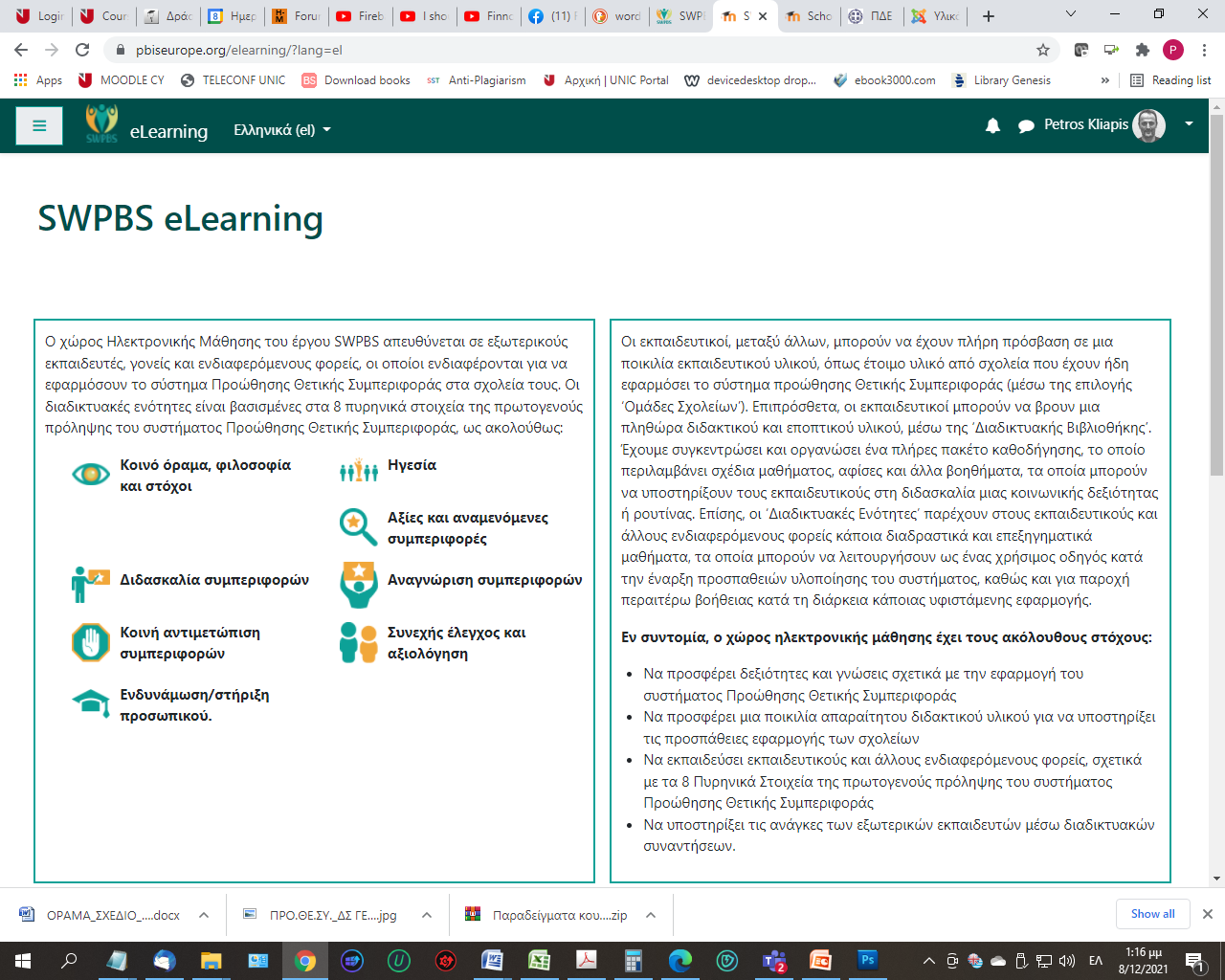 16
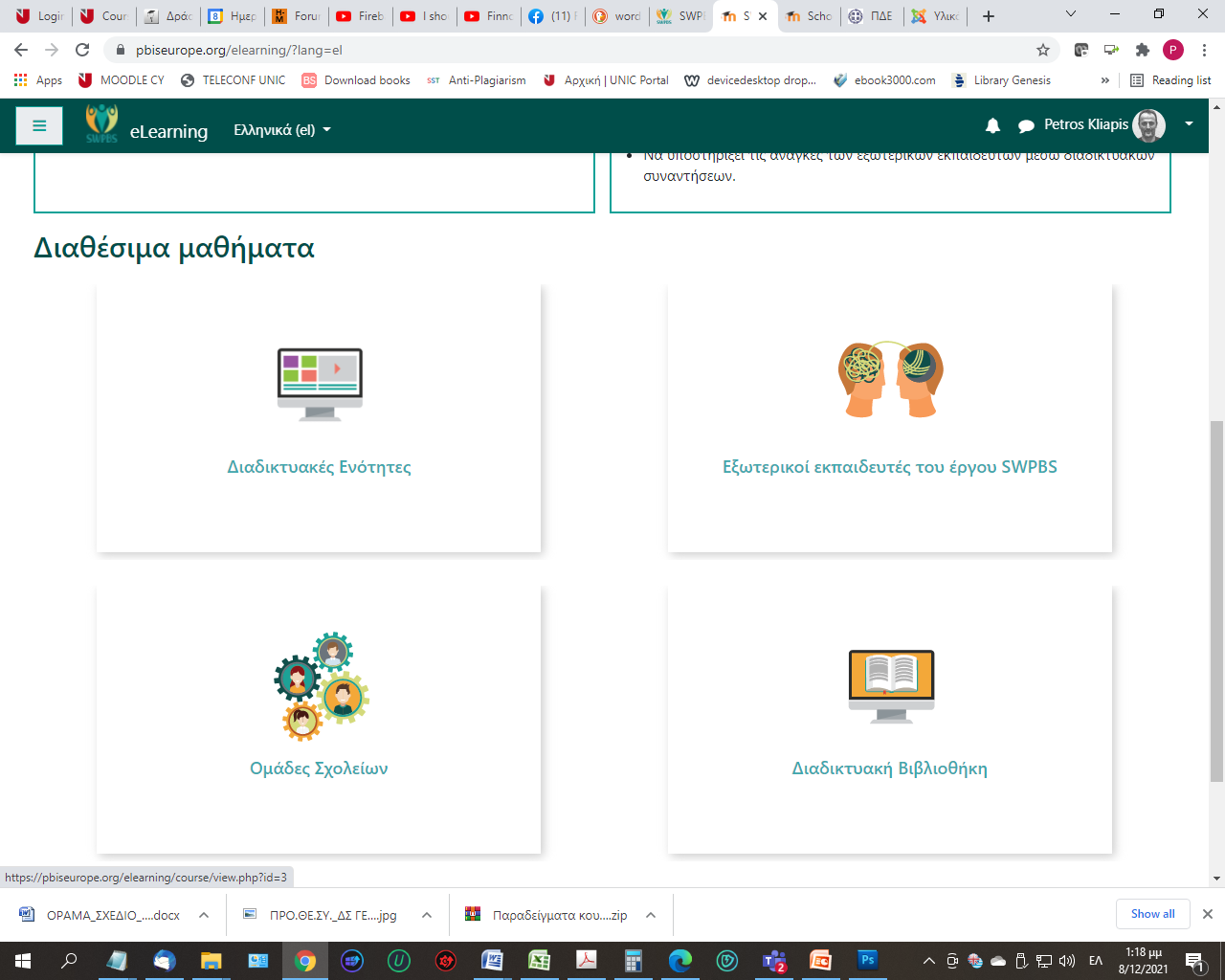 17
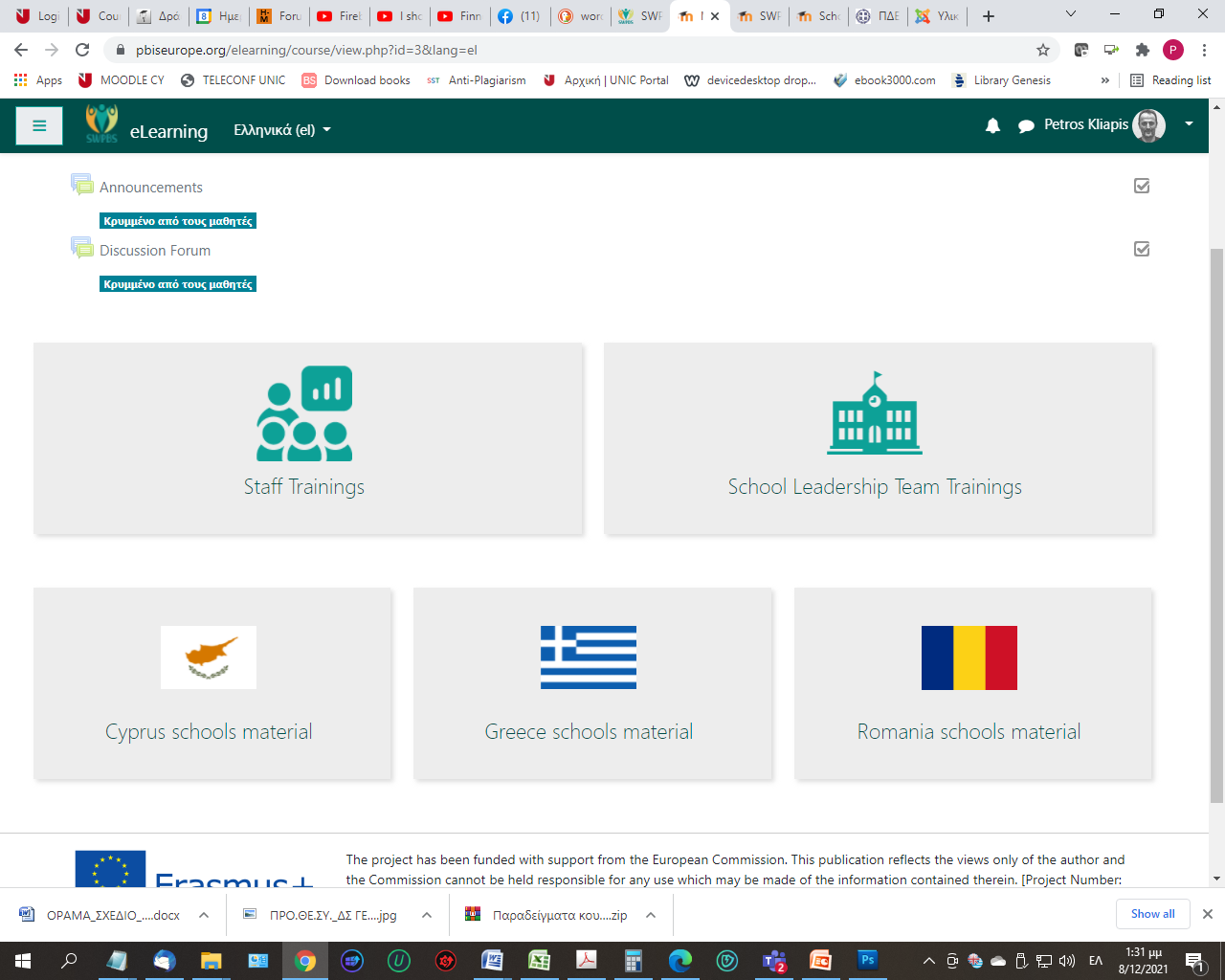 18
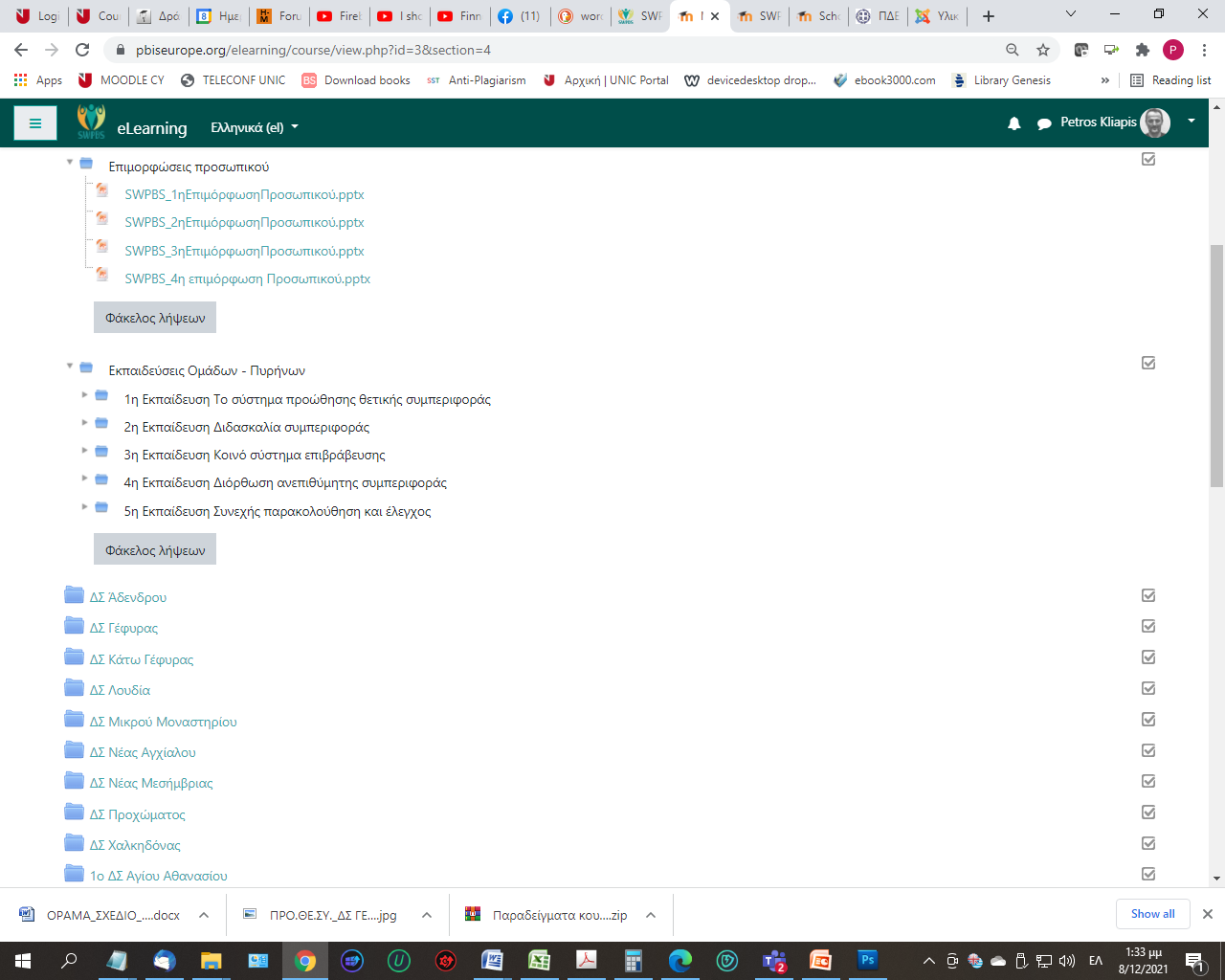 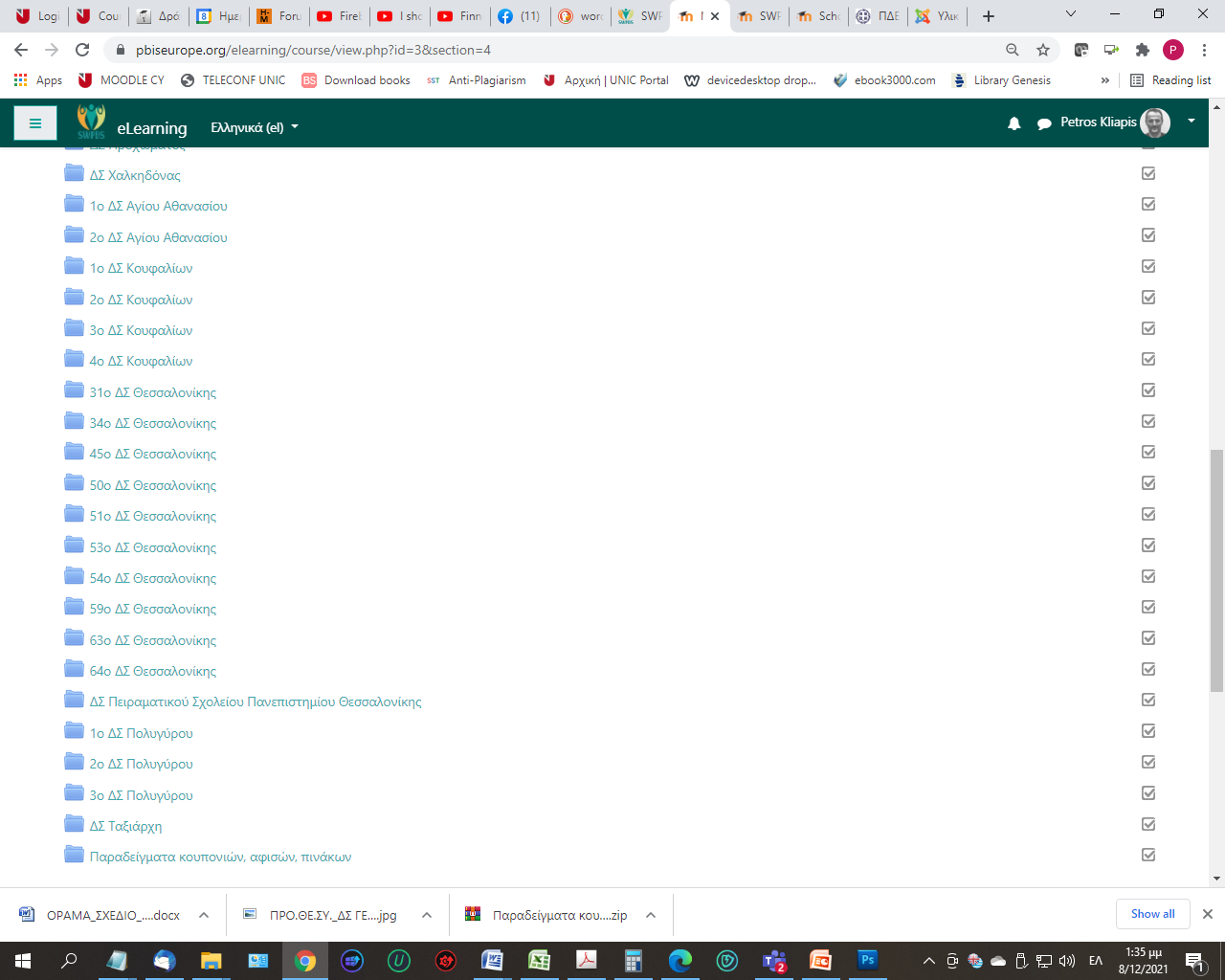 19
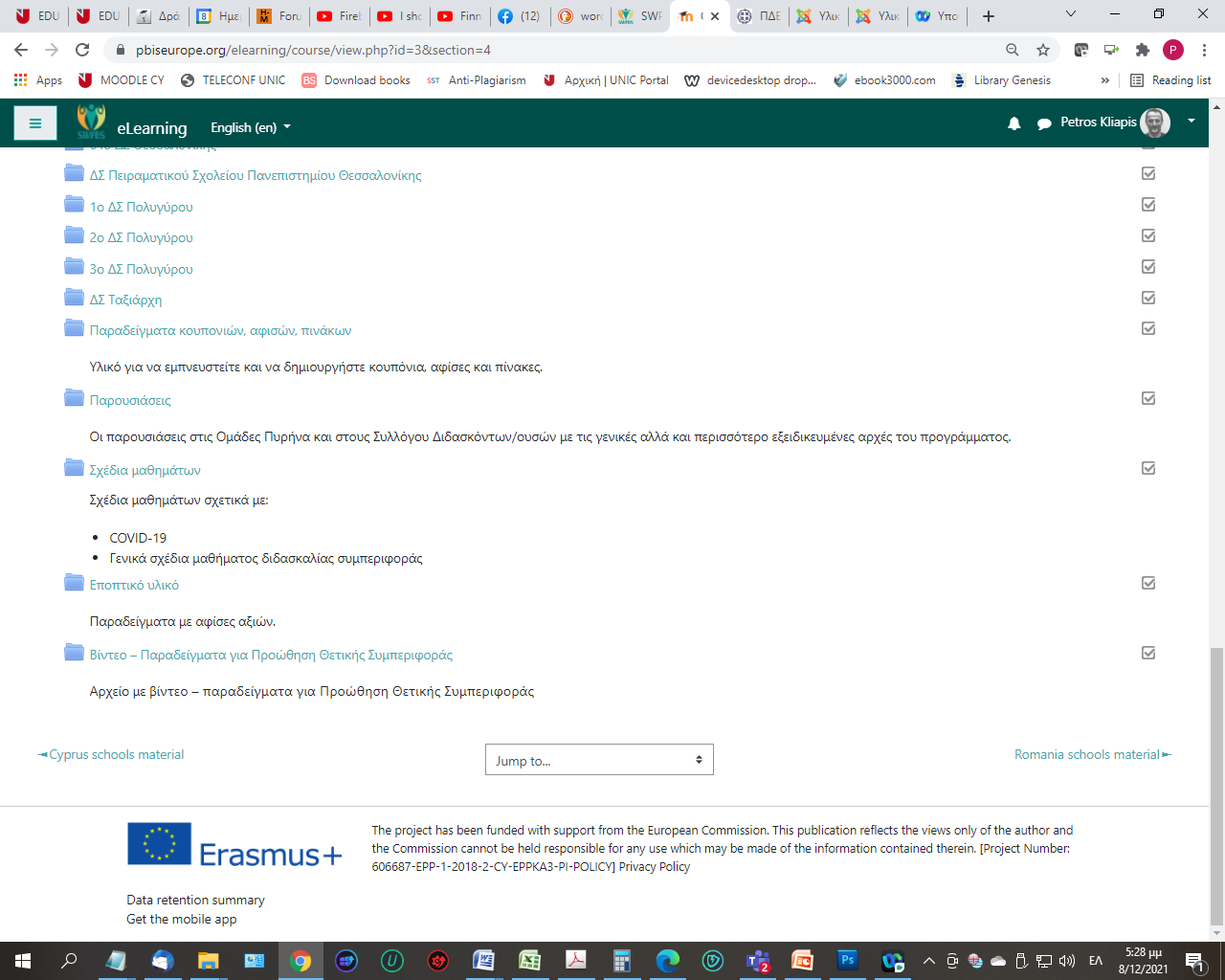 20
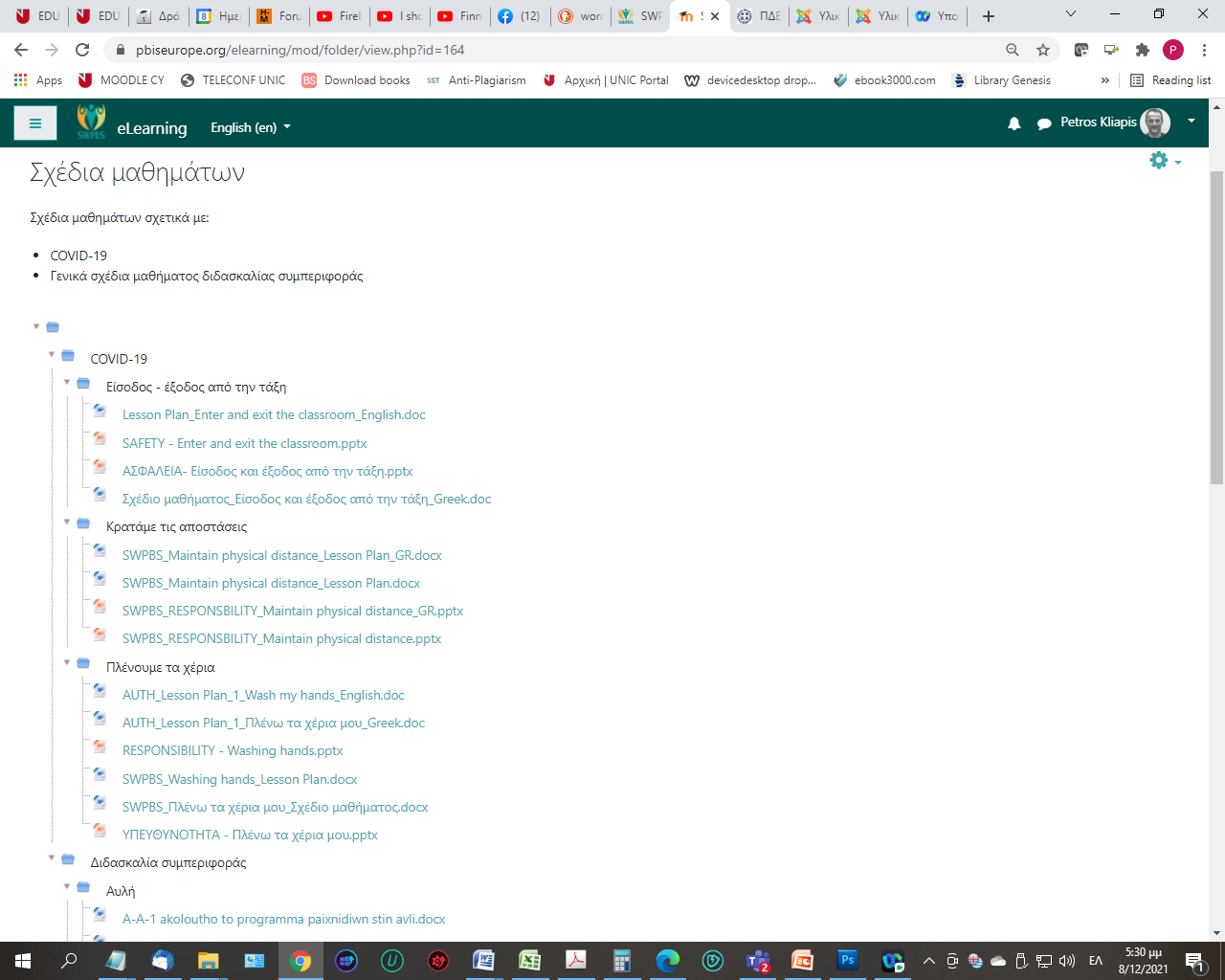 21
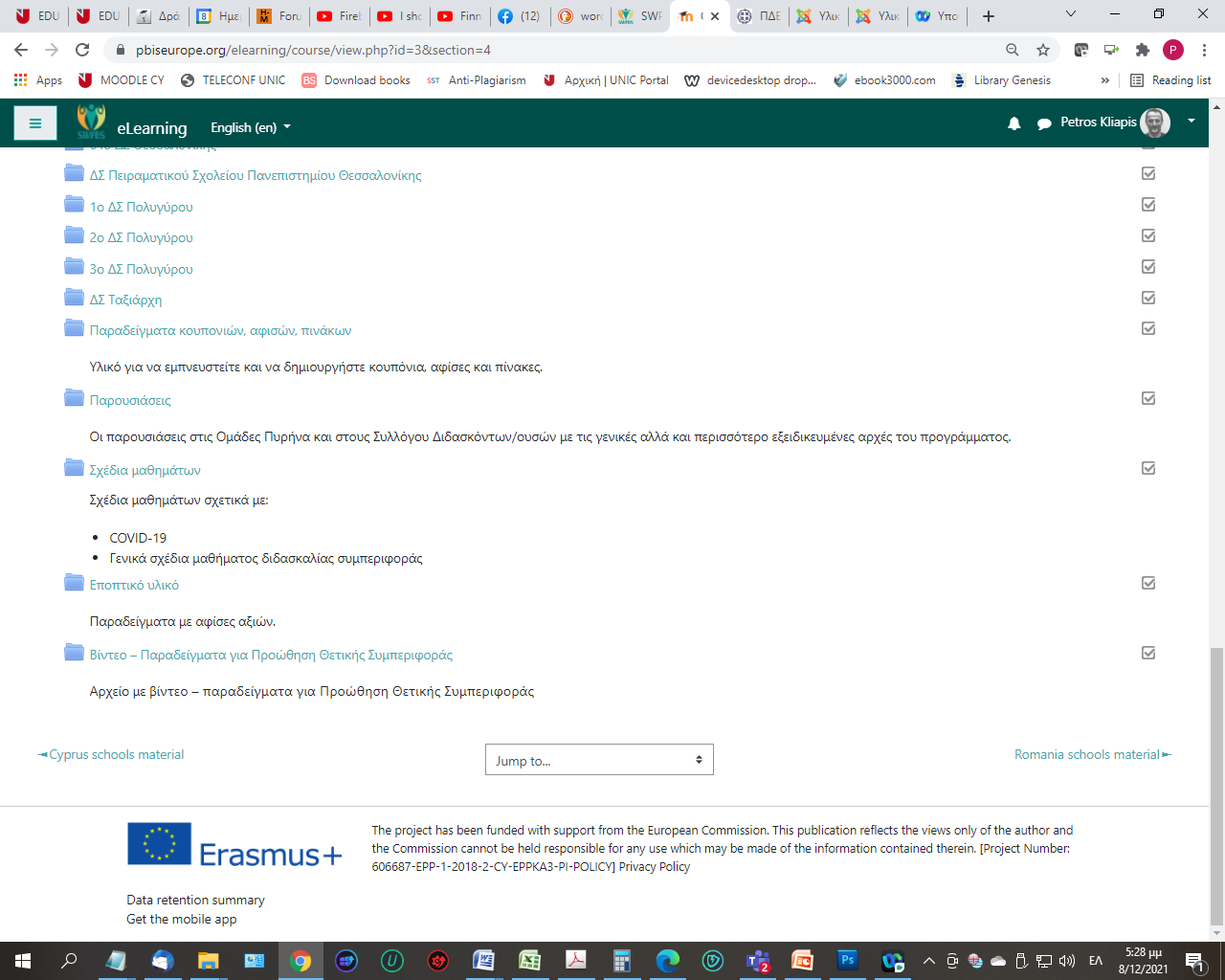 22
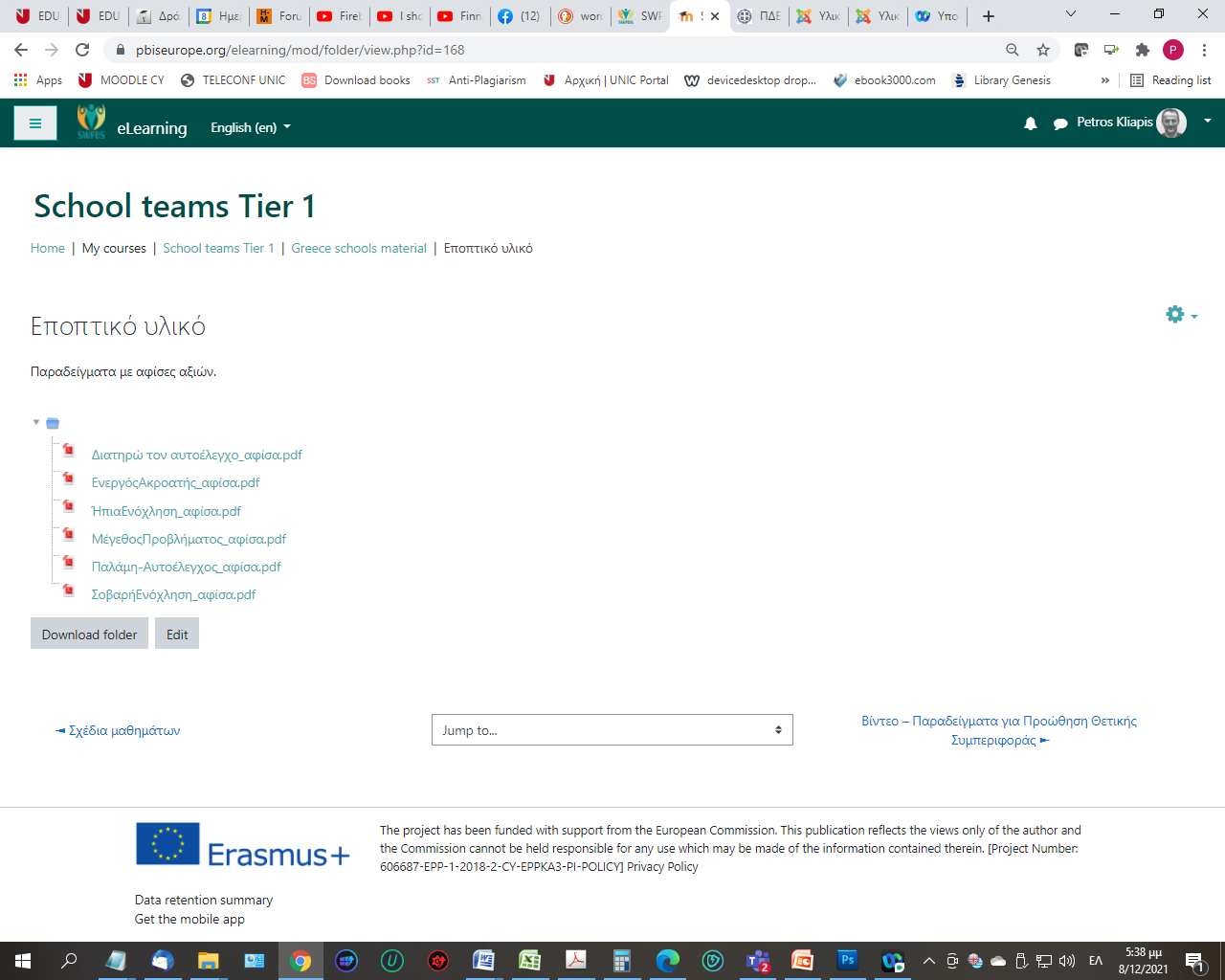 23
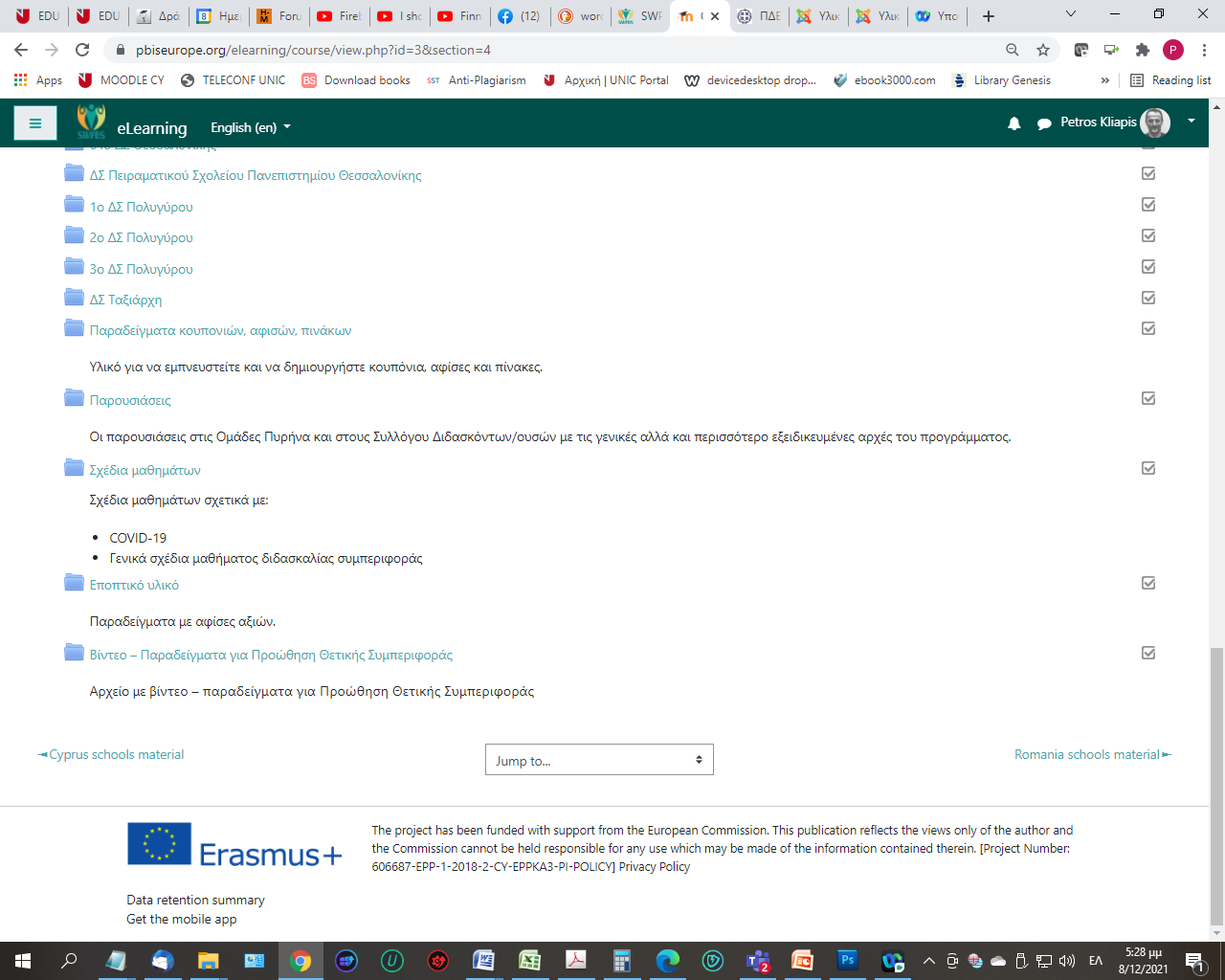 24
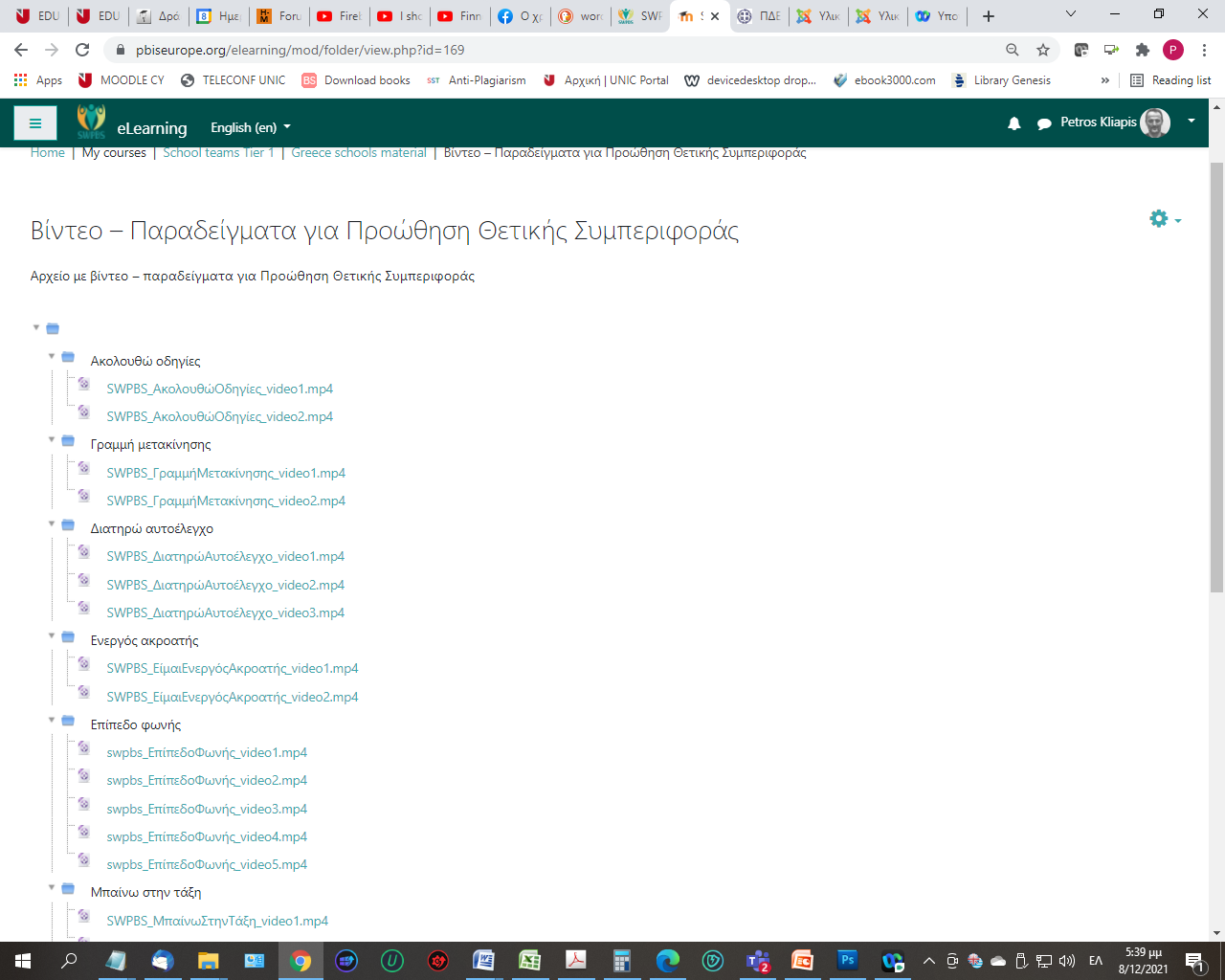 25
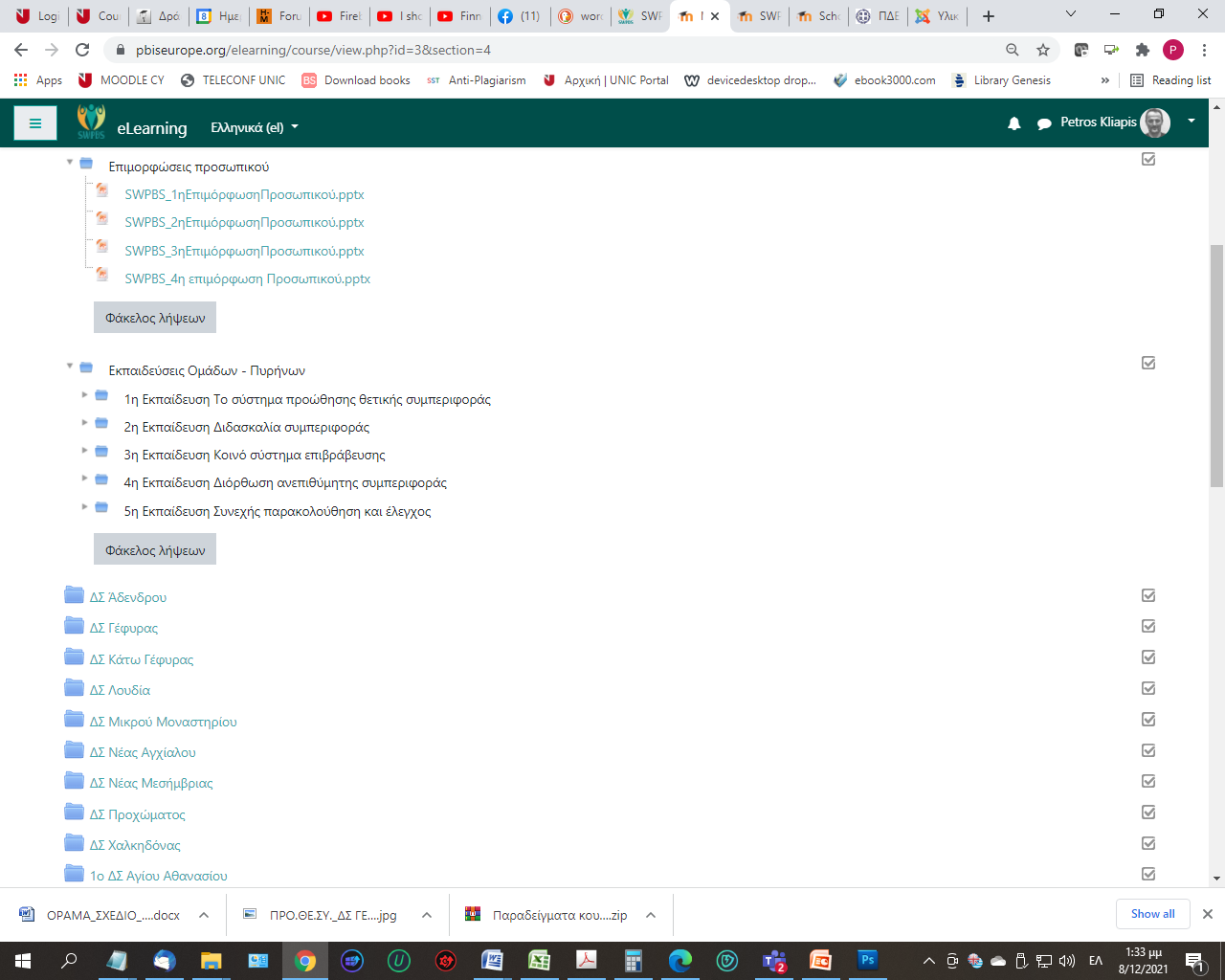 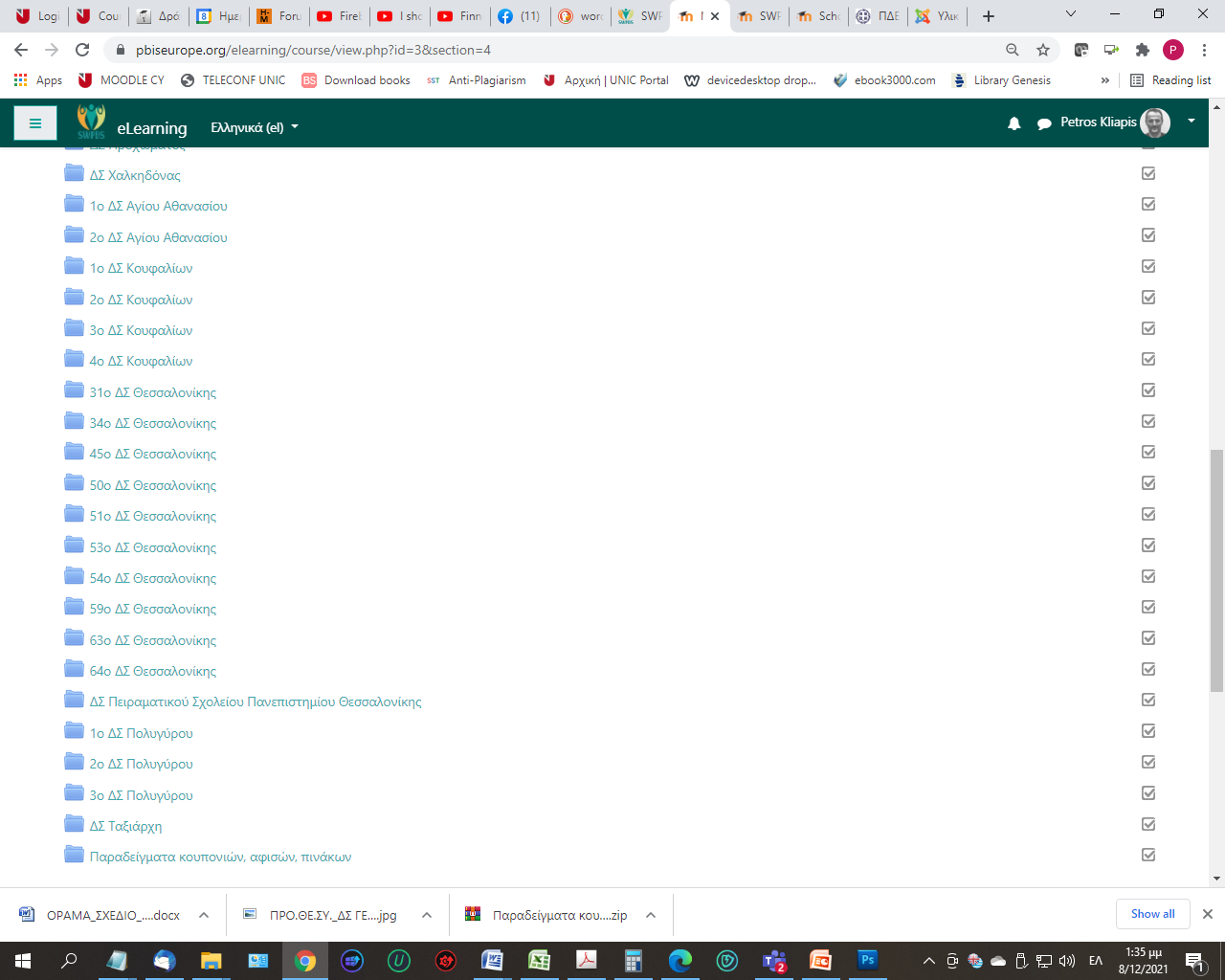 26
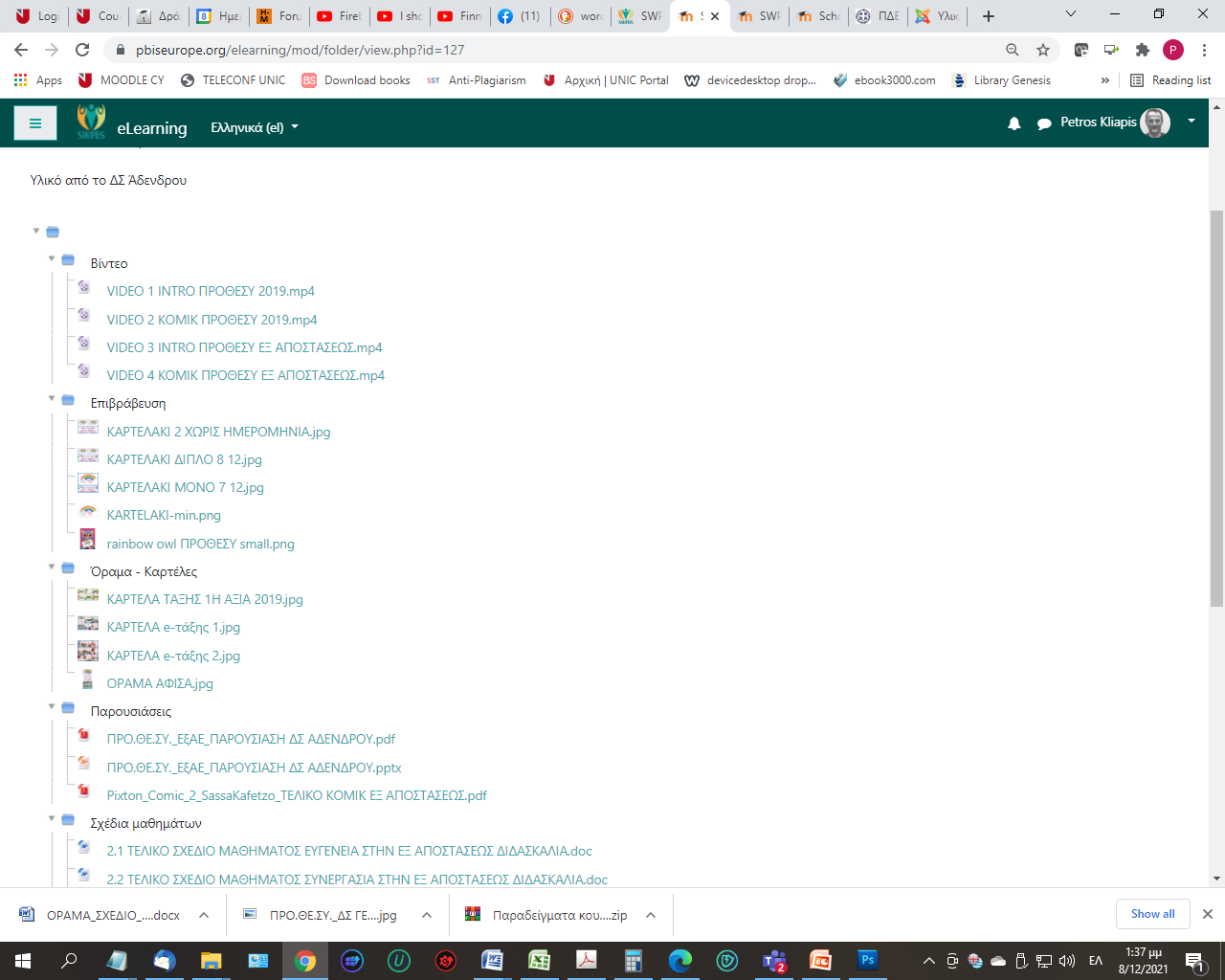 27
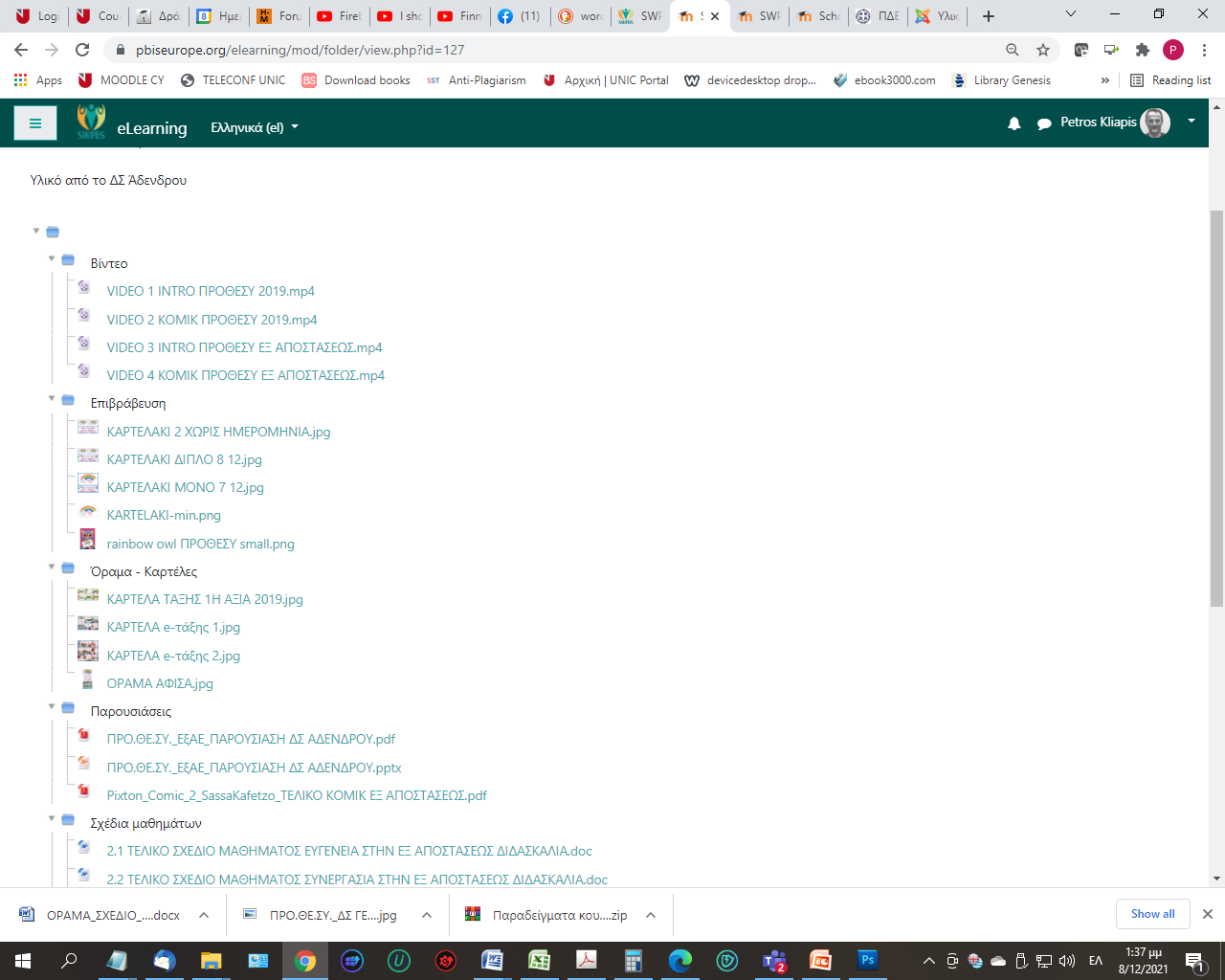 28
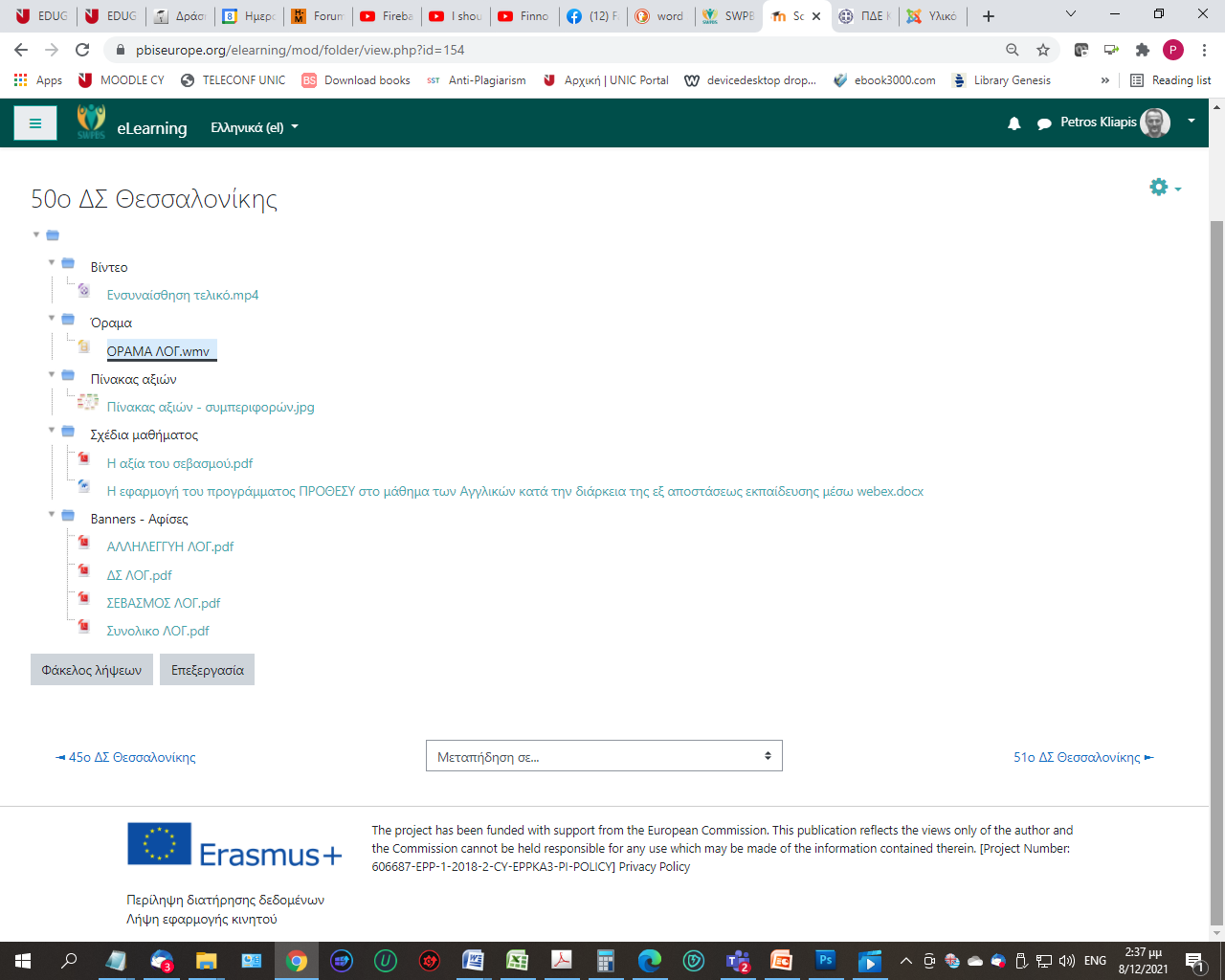 29
30
Η SWPBS ιστοσελίδα της ΠΔΕ
Είσοδος στην κεντρική σελίδα της ΠΔΕ
https://kmaked.pde.sch.gr
31
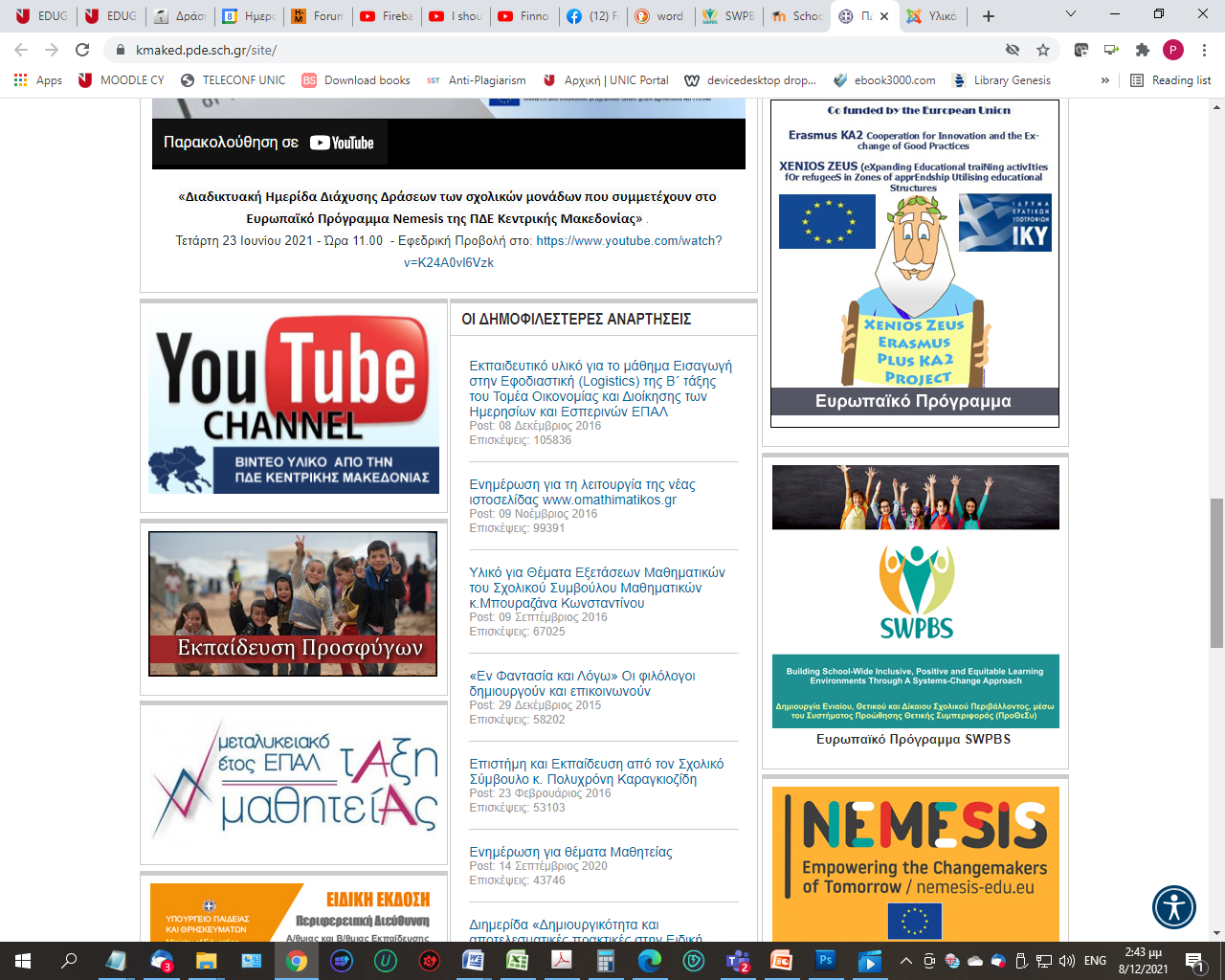 32
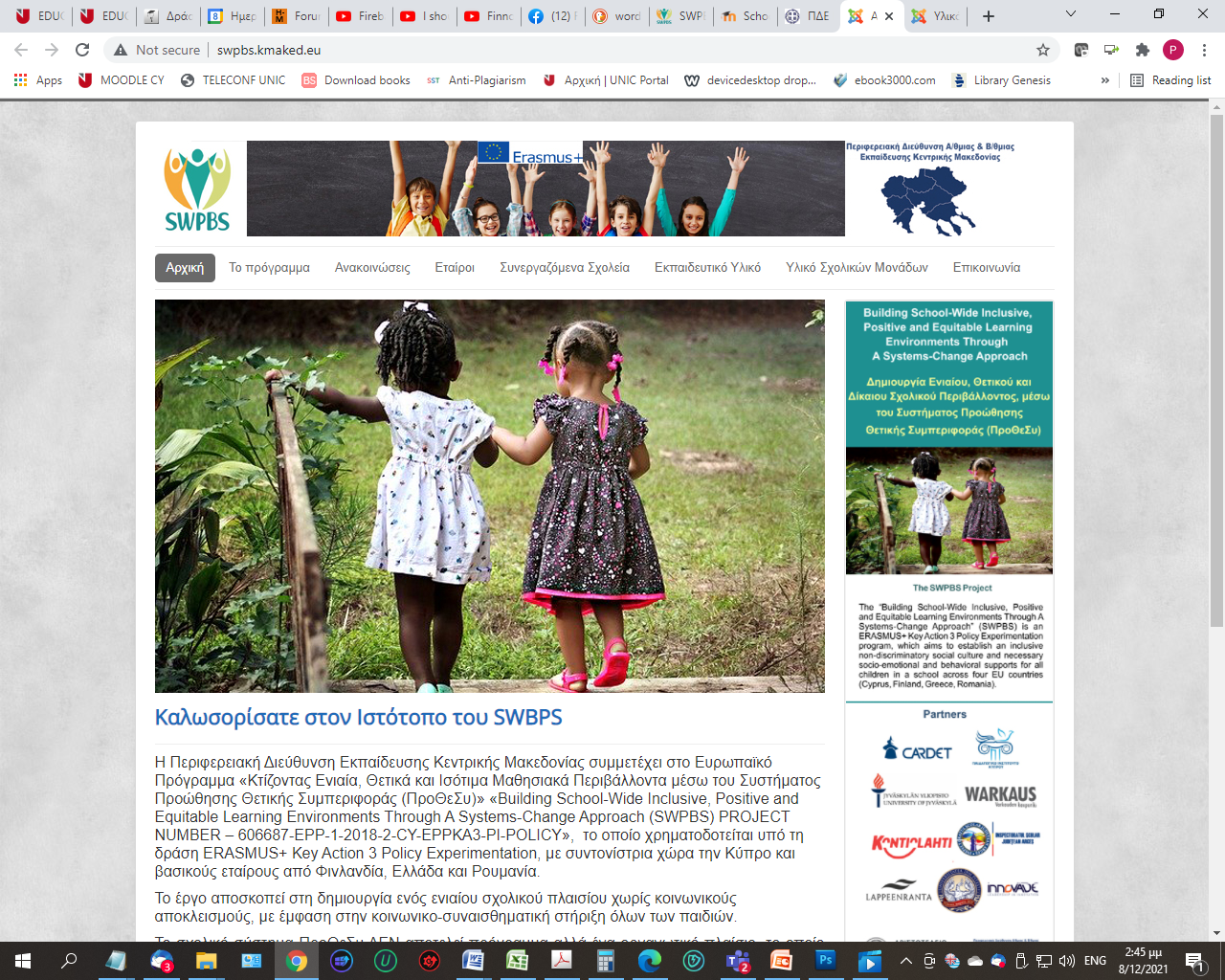 33
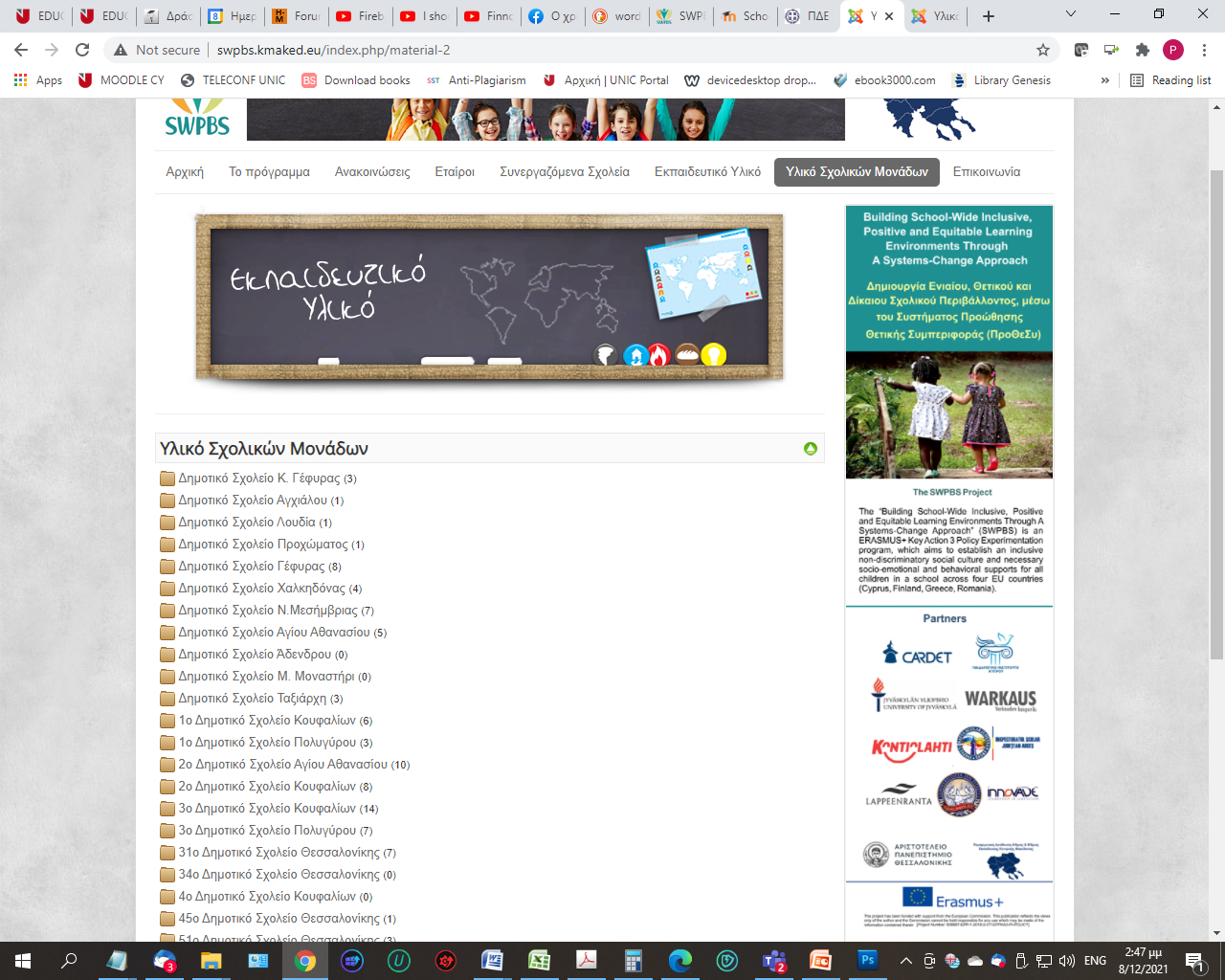 34
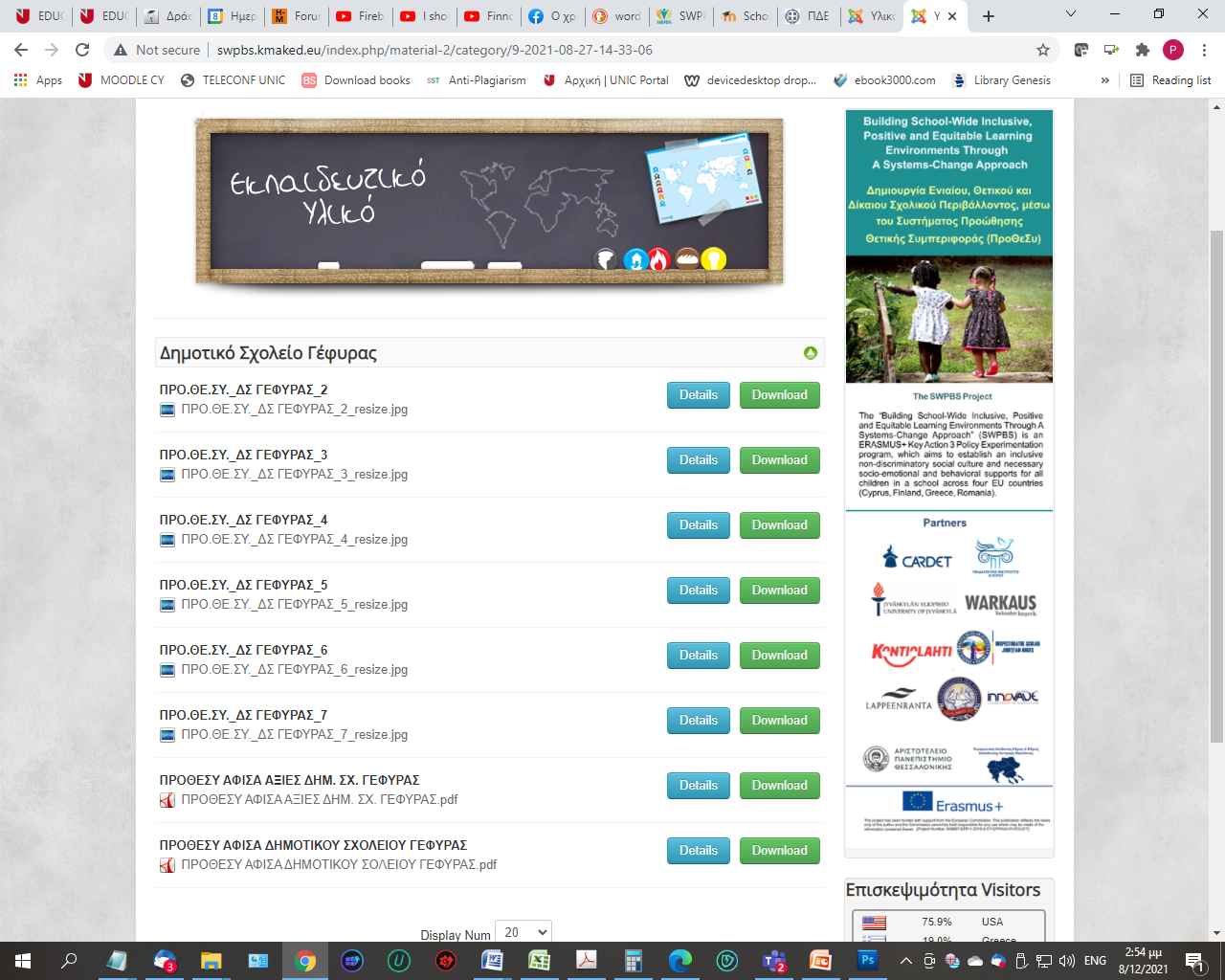 35
Ευχαριστώ για την προσοχή σας
kliapis@sch.gr
36